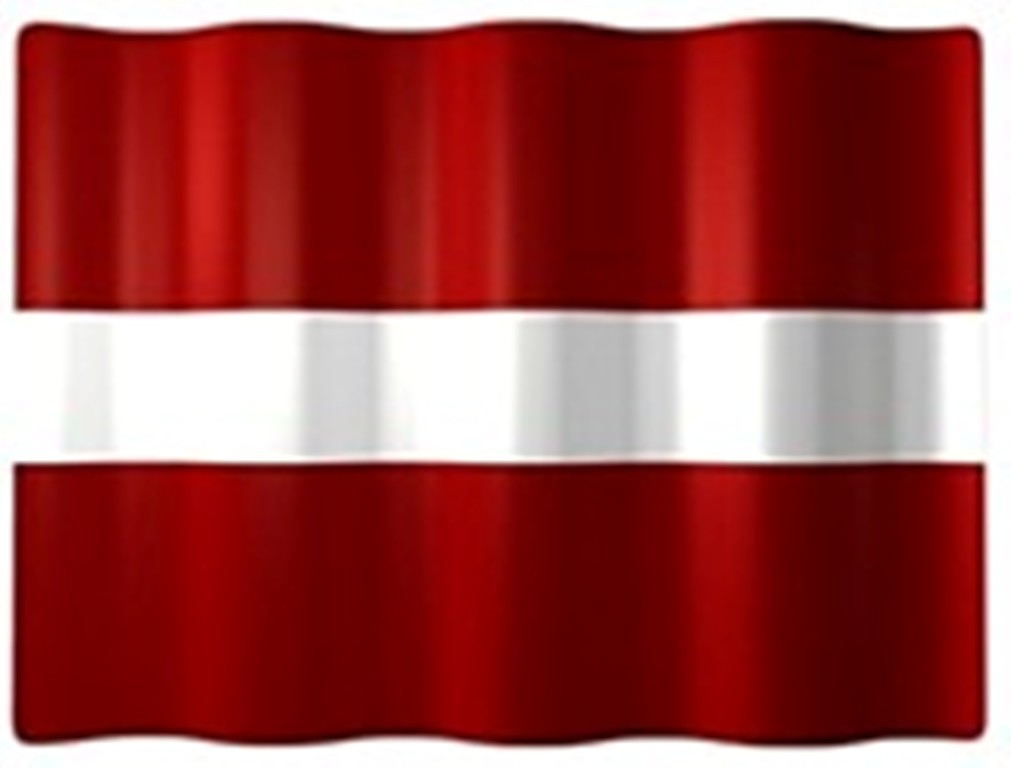 Atgriešanās iespējas Latvijā ārkārtējās situācijas laikā
Viktors Līpenīts
Satiksmes ministrija
viktors.lipenits@sam.gov.lv
SATIKSMES MINISTRIJA
Atgriešanās iespējas Latvijā ārkārtējās situācijas laikā
Ministru kabineta 2020.gada 12.marta rīkojuma Nr.103 «Par ārkārtējās situācijas izsludināšanu» 4.16.punkts;
Pēc ĀM lūguma un pārvadātāja iesnieguma Satiksmes ministrija apstiprina īpašus avioreisus un informē Veselības ministriju, Iekšlietu ministriju, Valsts policiju un Valsts robežsardzi drošības pasākumu rīkošanai;
Aktuālā informācija par akceptētajiem starptautiskajiem pasažieru pārvadājumu reisiem Satiksmes ministrijas tīmekļa vietnē www.sam.gov.lv;
Pārvietošanās Baltijas valstu starpā – bez ierobežojumiem.
SATIKSMES MINISTRIJA
Drošības pasākumi remigrācijas laikā
Pārdodot biļetes, airBaltic noskaidro pasažieru iespējas droši nokļūt mājās no lidostas «Rīga». Satiksmes ministrija informē Auotransporta direkciju un «Rīgas satiksmi»; 
Lidmašīnas salons pirms reisa tiek dezinficēts. Apkalpe strādā aizsargtērpos ar respiratoriem, aizsargbrillēm un cimdiem;
Pasažieriem izsniedz sejas maskas un dezinficējošas salvetes;
Pasažieri ar parakstu apliecina, ka pēc atgriešanās ievēros visus piesardzības pasākumus;
Pasažierus informē, ka ir iespējams vērsties pie mediķiem lidostā, aizliegts izmantot sabiedrisko transportu, pēc atgriešanās obligāti jāievēro 14 dienu pašizolācija.
SATIKSMES MINISTRIJA
Drošības pasākumi remigrācijas laikā
- Pēc nosēšanās pasažieru parakstītās anketas saņem Valsts robežsardze un Valsts policija turpmāku kontroles pasākumu organizēšanai;
- Lidostā ir pieejami informatīvi materiāli un paziņojumi par nepeiciešamo piesardzību, kā arī pieejami roku dezinfekcijas līdzekļi;
- Autotransporta direkcija un «Rīgas satiksme» pēc informācijas saņemšanas par pasažieriem bez personiskā auto plāno un nodrošina nepieciešamo autobusu skaitu;
- Valsts policija apstrādā no robežsardzes saņemtos pasažieru parakstītos apliecinājumus un pārbauda pašizolācijas ievērošanu.
SATIKSMES MINISTRIJA
Paldies par uzmanību! 


Viktors Līpenīts
Satiksmes ministrija
SATIKSMES MINISTRIJA